SETKÁNÍ STAROSTŮ MĚST A OBCÍ ZLÍNSKÉHO KRAJE S PŘEDSTAVITELI ZLÍNSKÉHO KRAJE A ZÁSTUPCI MINISTERSTEV
12. DUBNA 2024
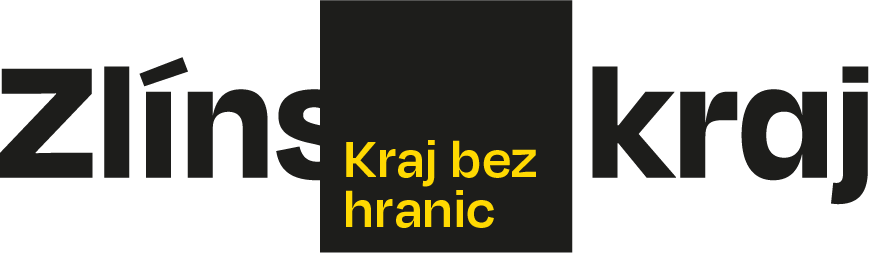